LES PAYS
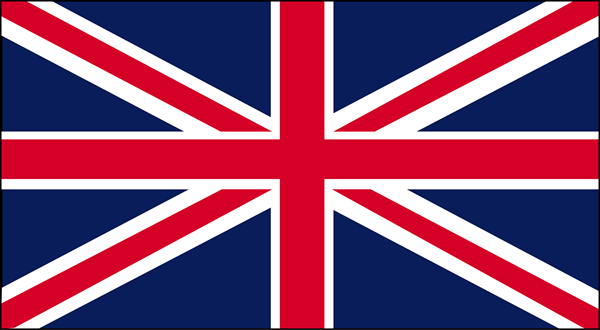 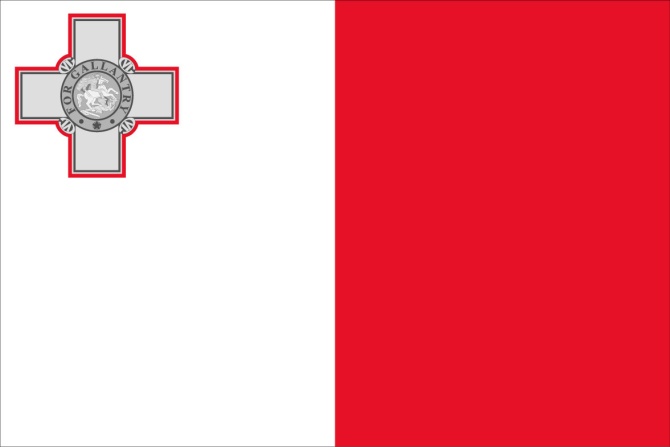 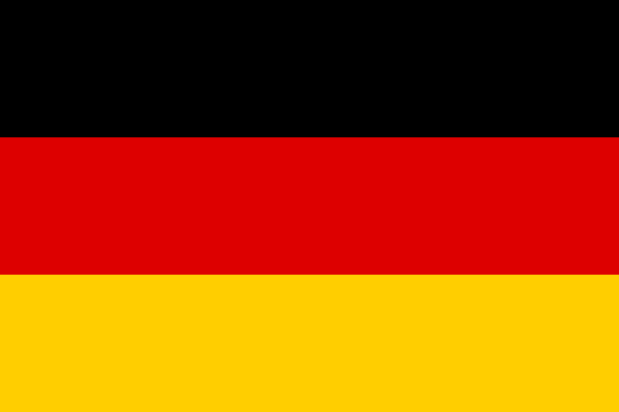 ROYAUME-UNI
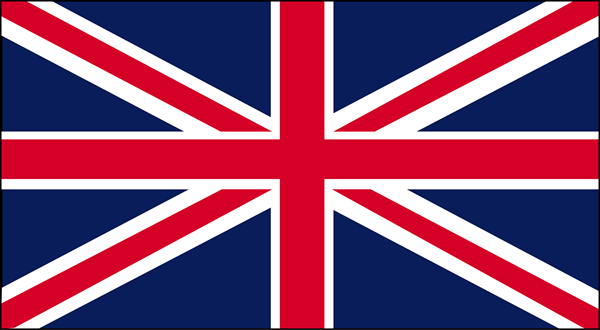 60 millions d’habitants 
 244 km de surface 
 1973
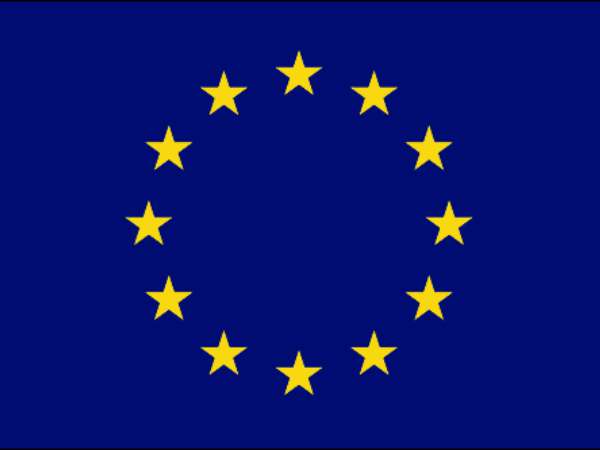 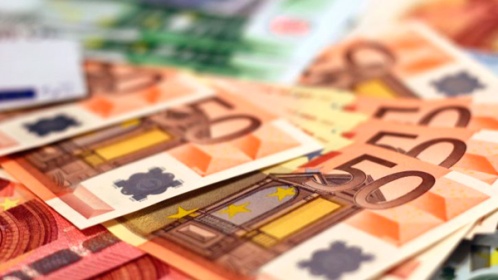 Le Livre L’ anglais
Les britanniques




Le pudding
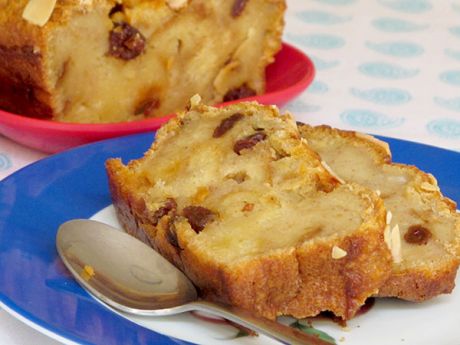 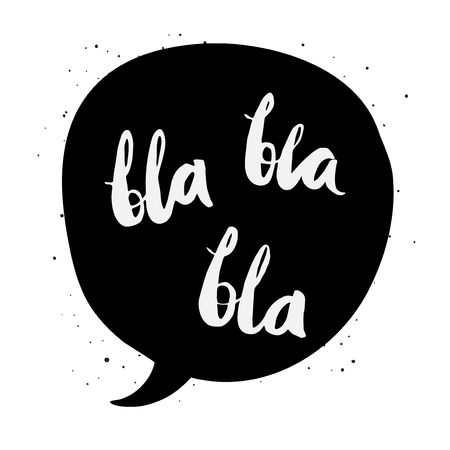 BIG BEN
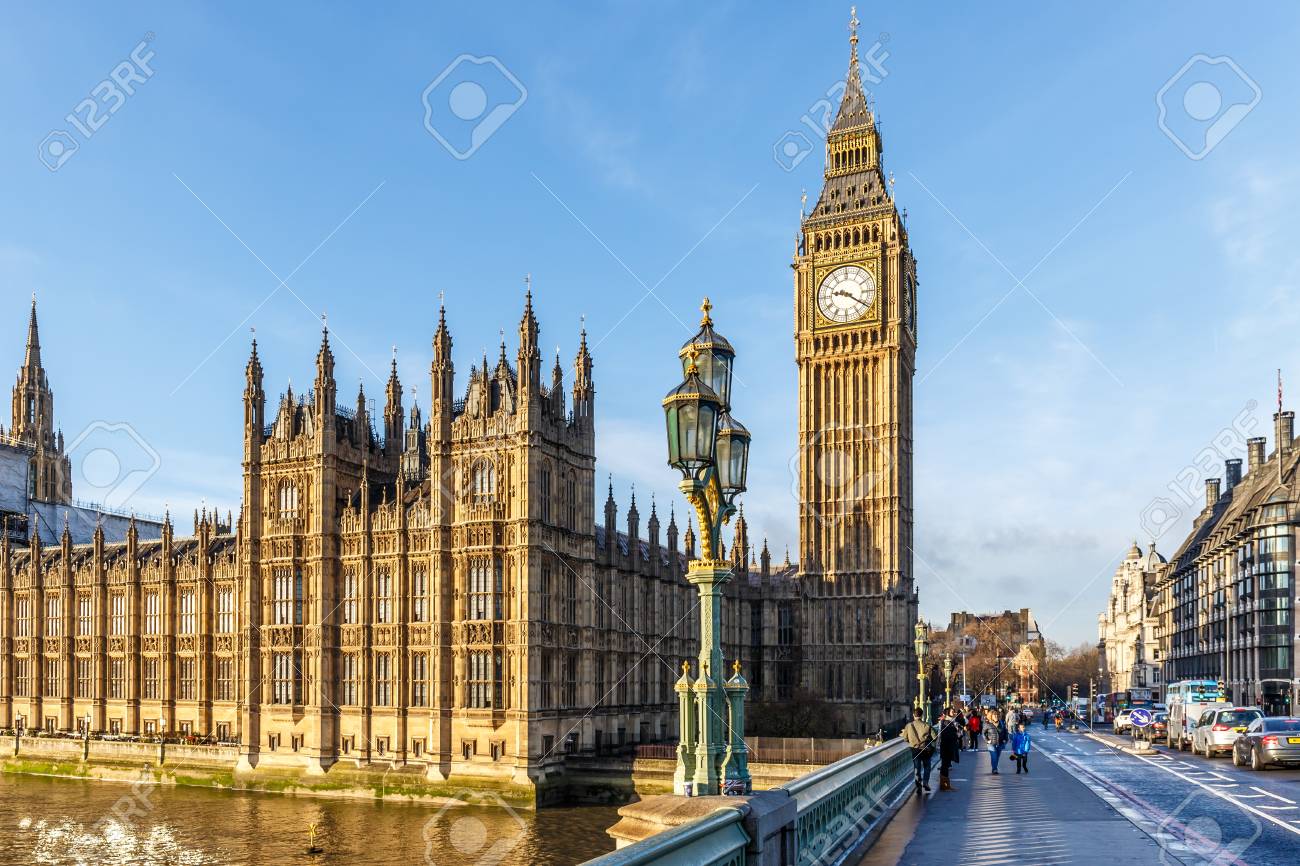 ALLEMAGNE
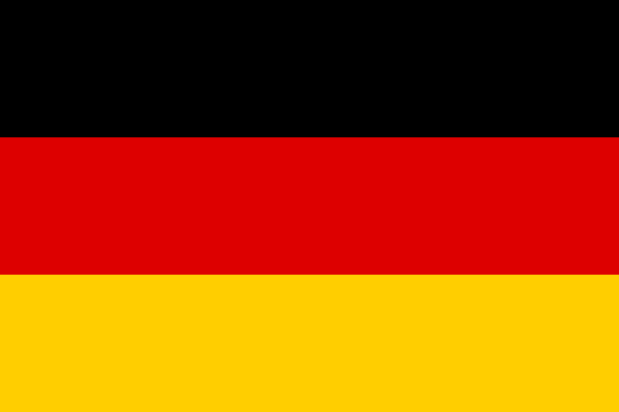 82 millions d’habitants 
 357 km de surface 
 1957
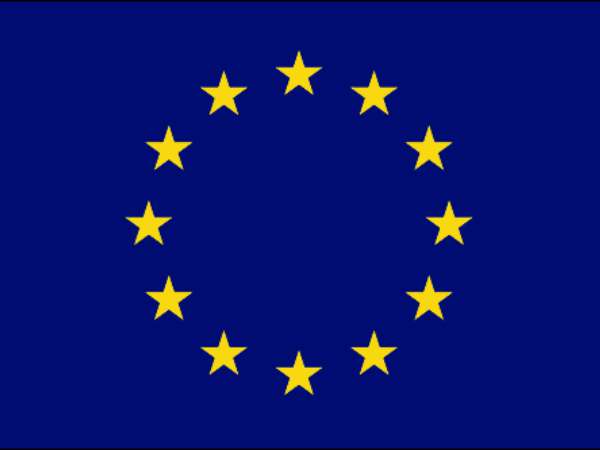 Les allemandes
                                                           L’ euro

       Saucisses et les 
     pommes de terre
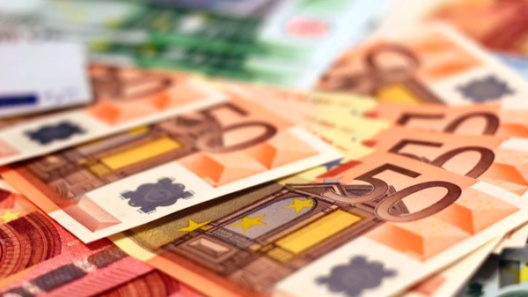 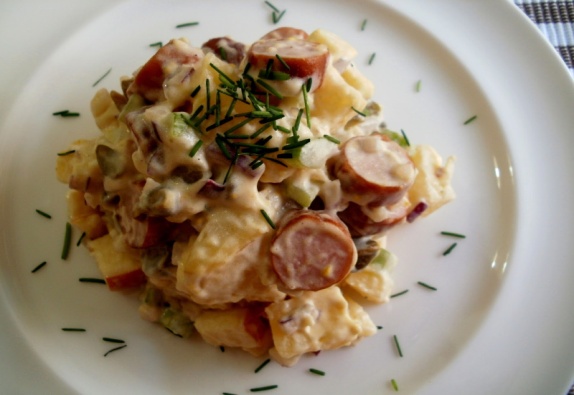 L’ allemand
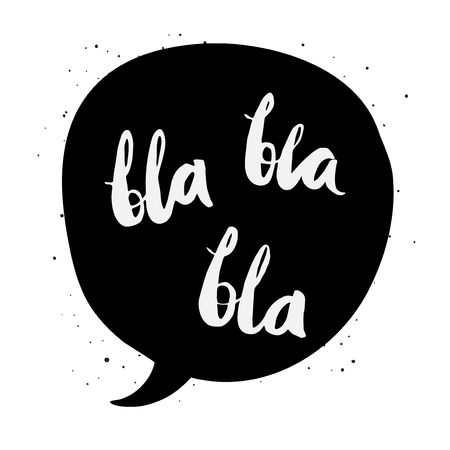 LA  PORTE DE BRANDEBOURG
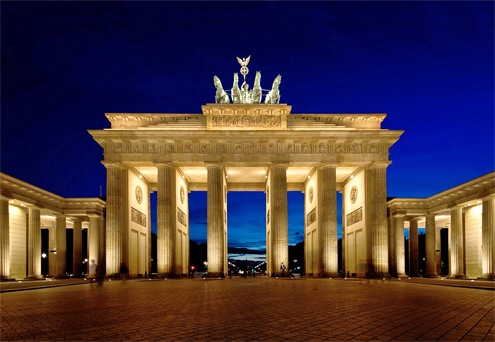 MALTE
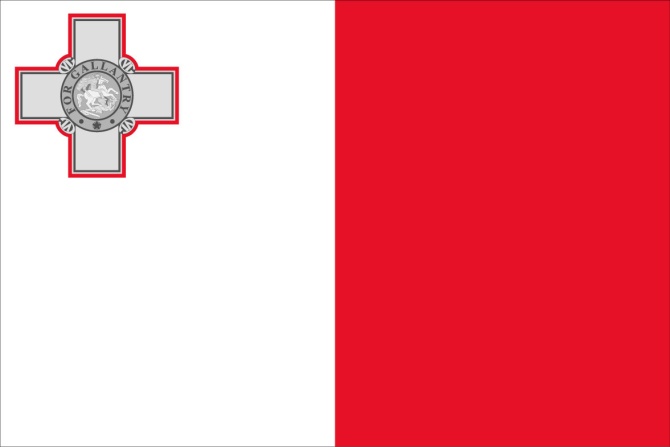 0, 4 millions d’habitants 
 316 km de surface
 2004
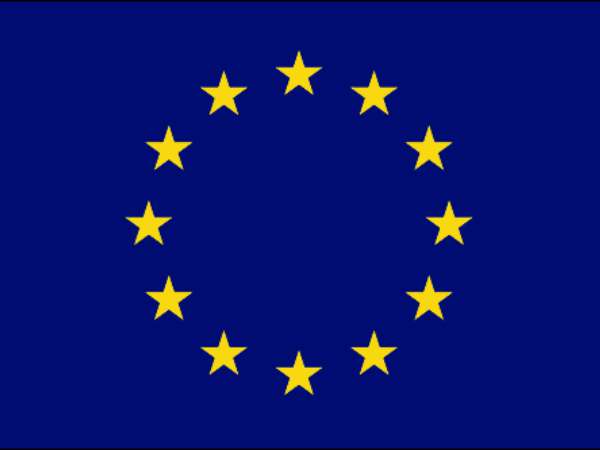 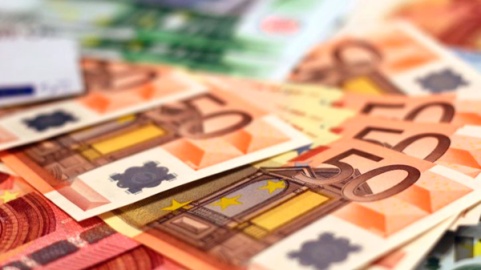 L’euro 
Les maltais


 


  Stuffat Tal Fenek
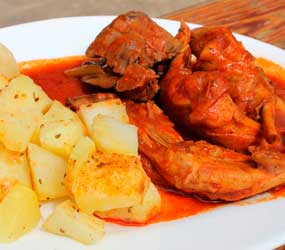 L’anglais et le maltais
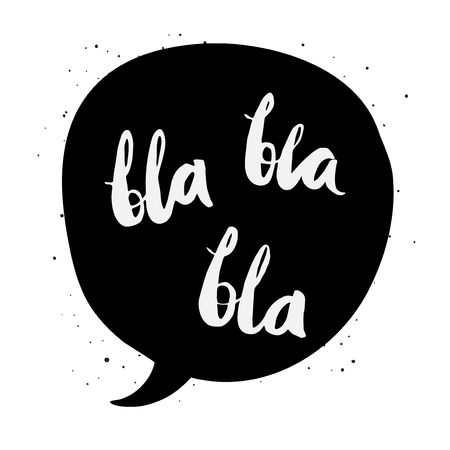 CATHÈDRALE SAINT JEAN
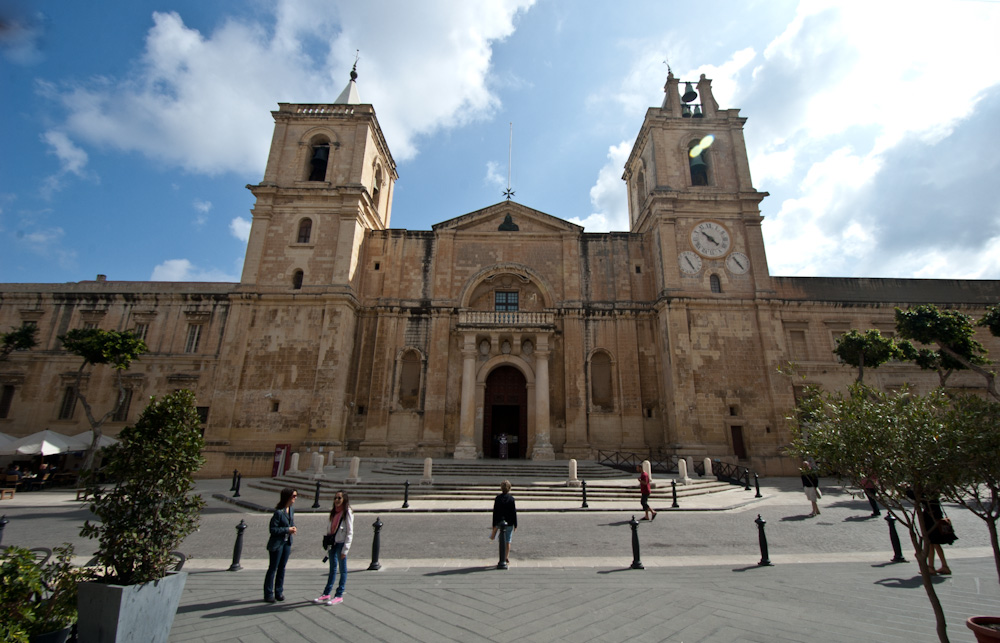